III WORKSHOP MINEIRO DE CIÊNCIAS FORENSES
TÍTULO
Palestrante
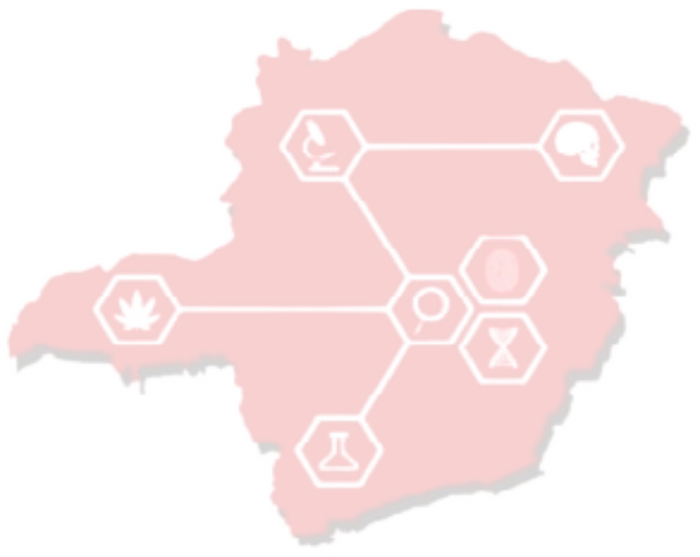 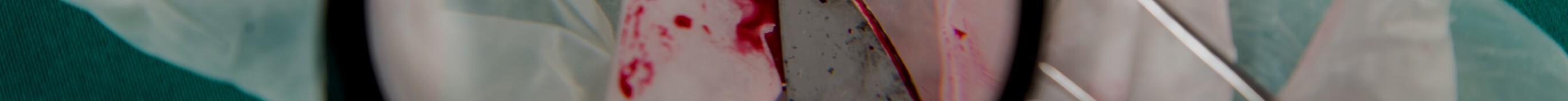 Título
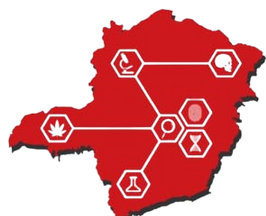